Mon Agenda
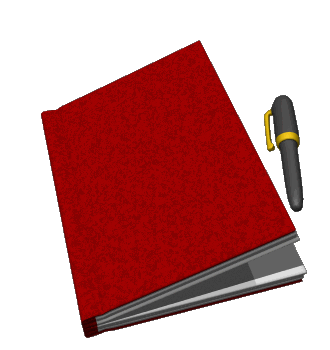 Je suis sportif,
mercredi
lundi
mardi
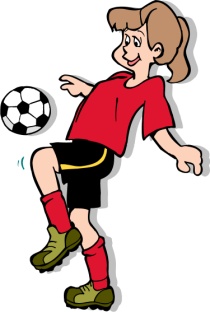 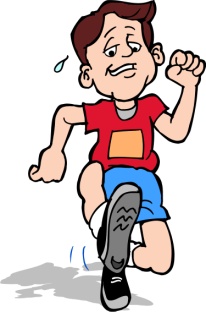 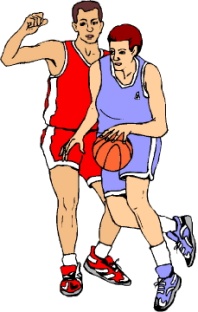 samedi
dimanche
jeudi
vendredi
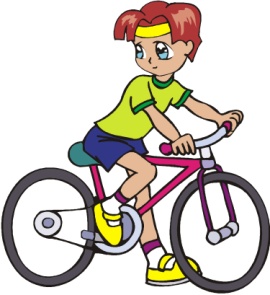 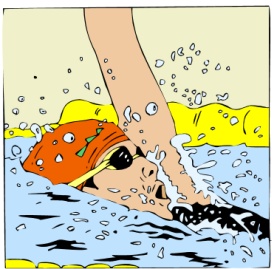 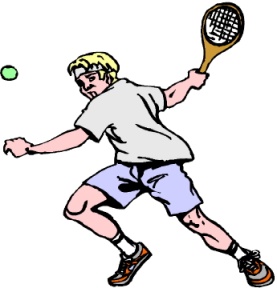 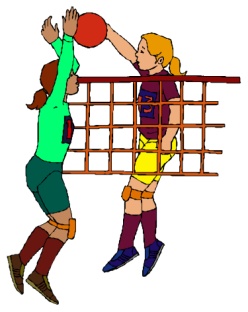 Qu'est-ce que tu fais 
lundi?
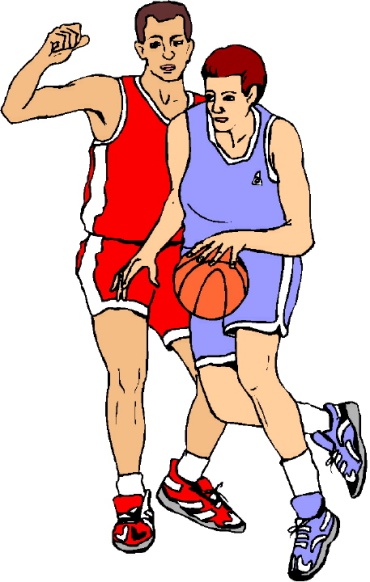 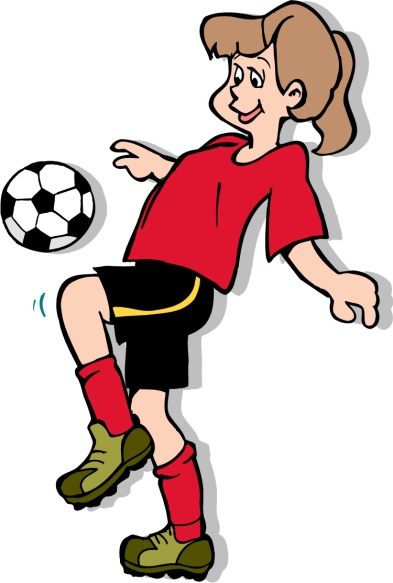 ou
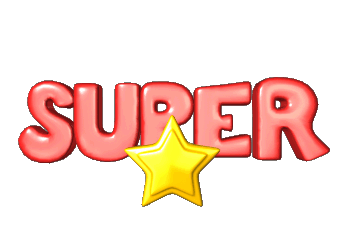 Lundi, je joue au basket.
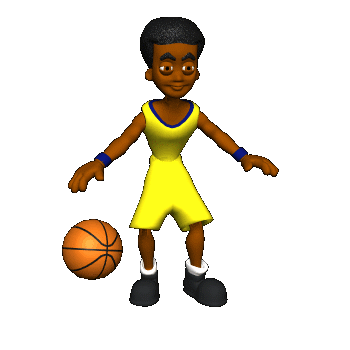 Non
Essaie encore
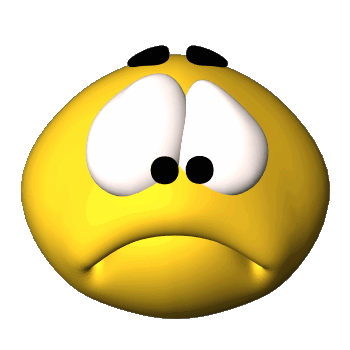 Qu'est-ce que tu fais 
mardi?
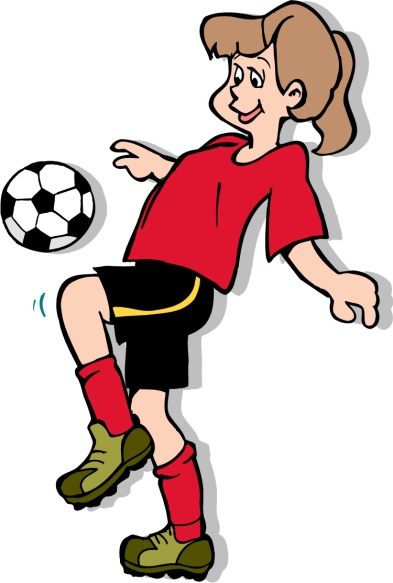 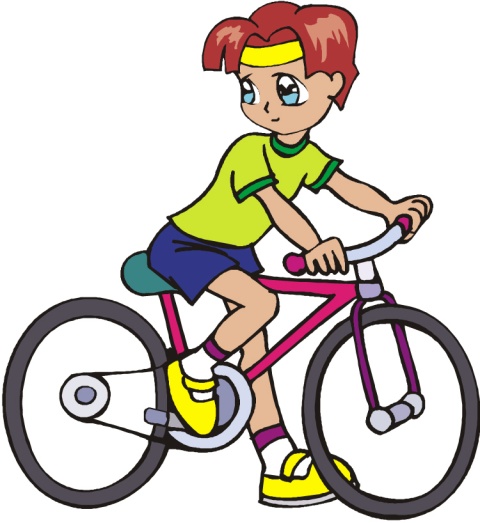 ou
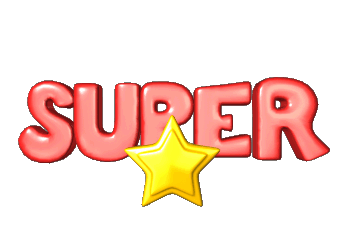 Mardi, je joue au foot.
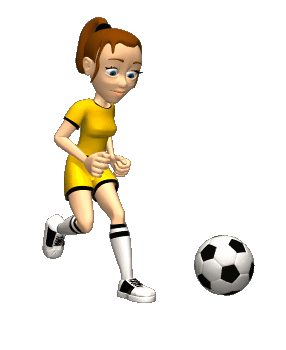 Non
Essaie encore
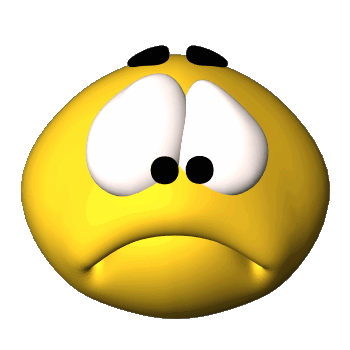 Qu'est-ce que tu fais 
mercredi?
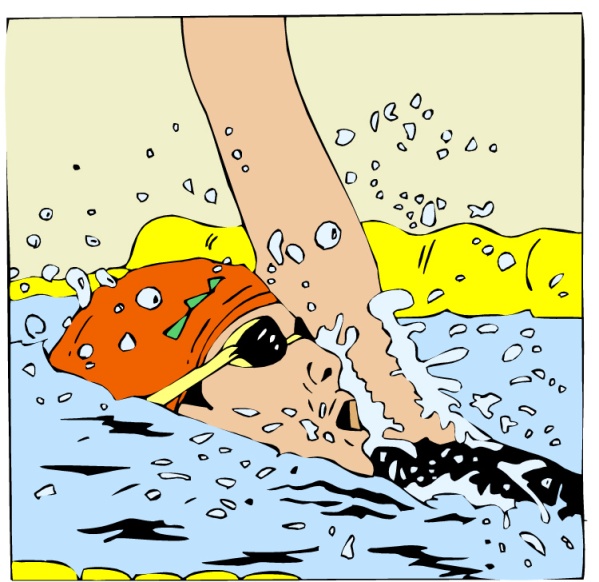 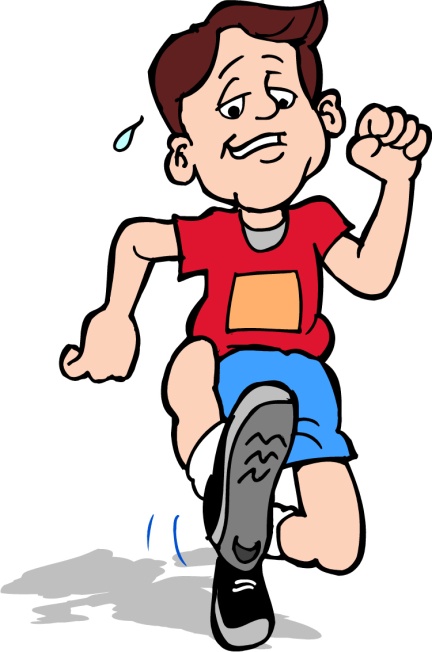 ou
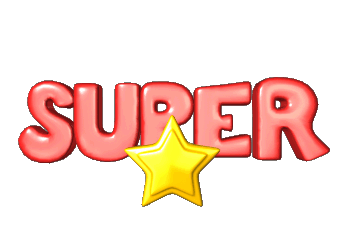 Mercredi, je fais du jogging.
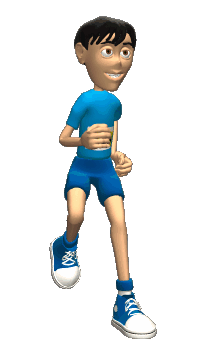 Non
Essaie encore
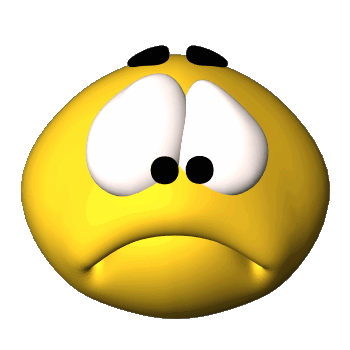 Qu'est-ce que tu fais 
jeudi?
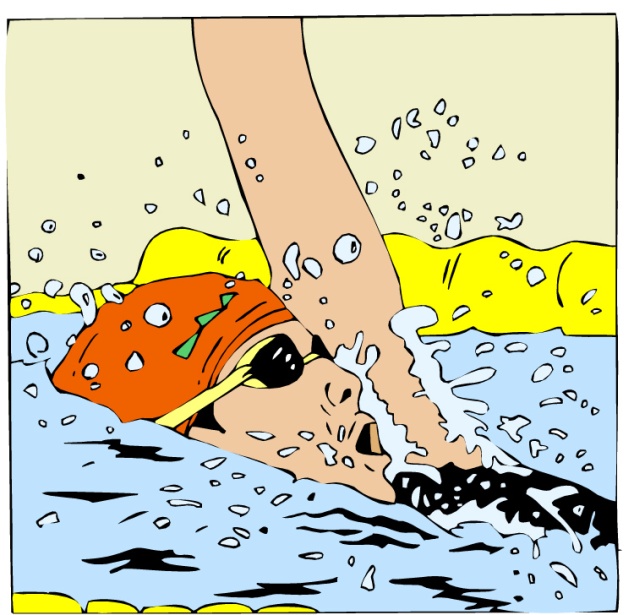 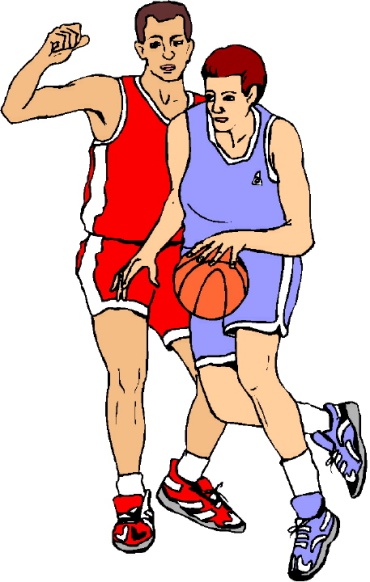 ou
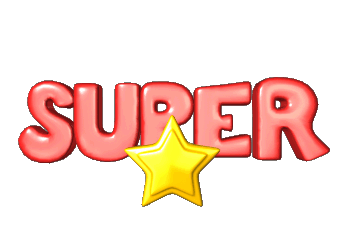 Jeudi, je fais de la natation.
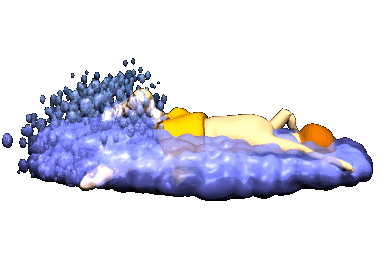 Non
Essaie encore
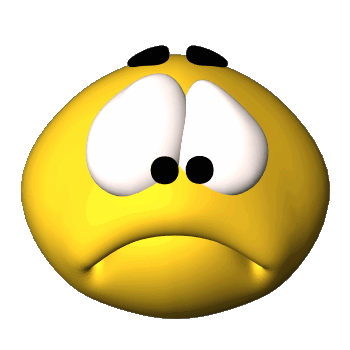 Qu'est-ce que tu fais 
vendredi?
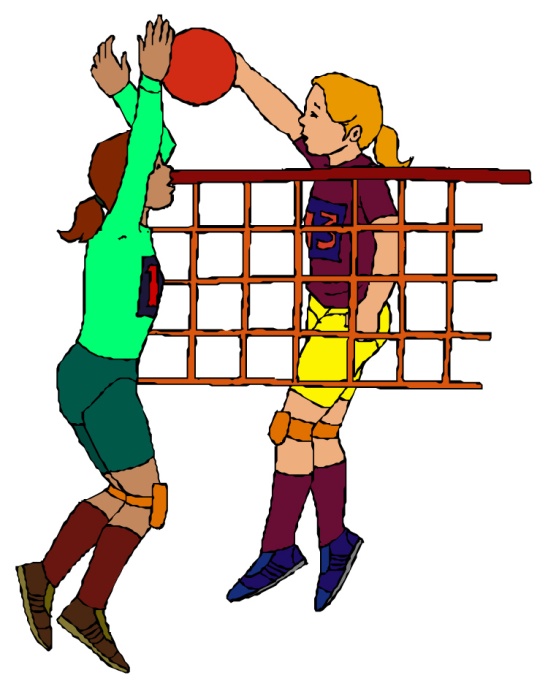 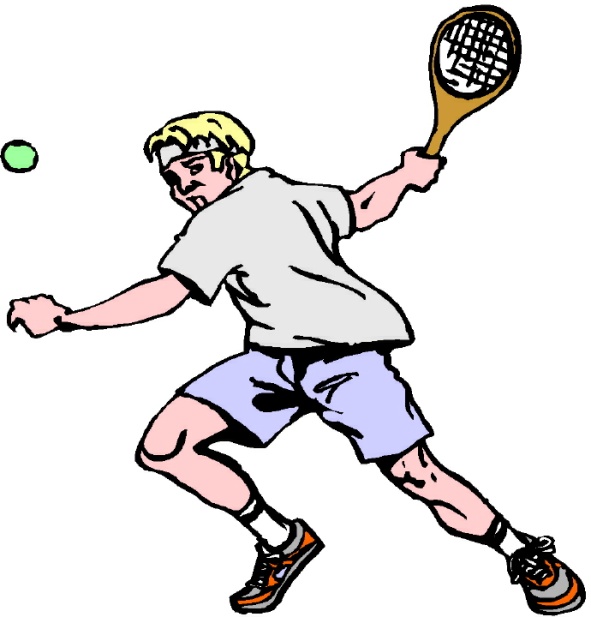 ou
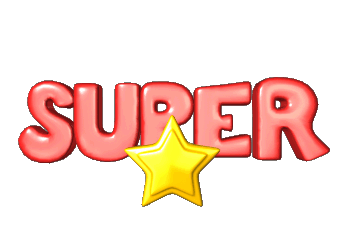 Vendredi, je joue au tennis.
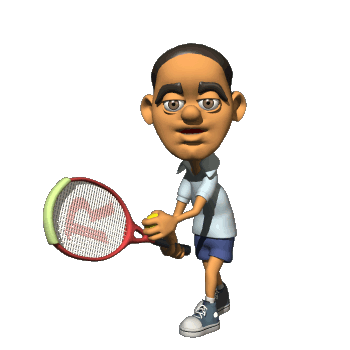 Non
Essaie encore
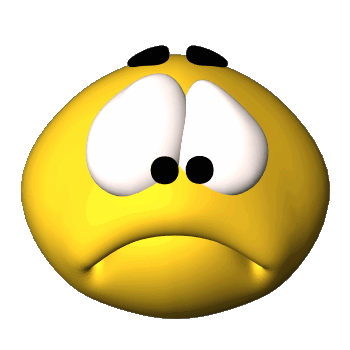 Qu'est-ce que tu fais 
samedi?
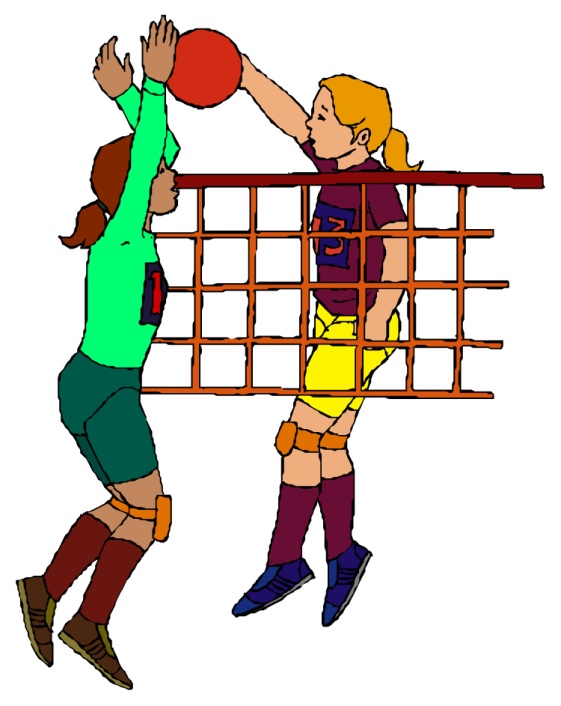 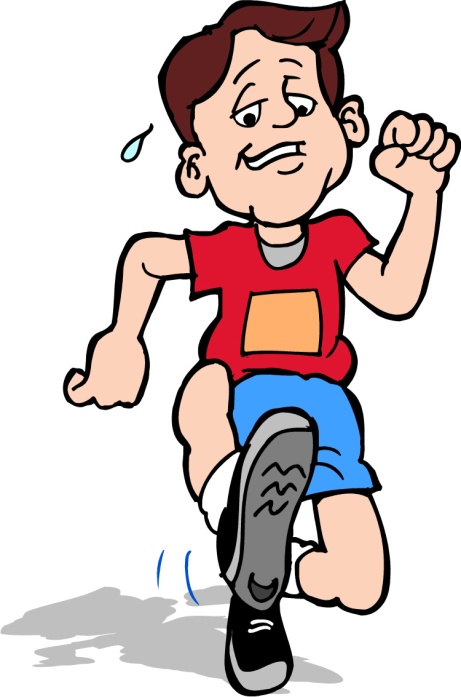 ou
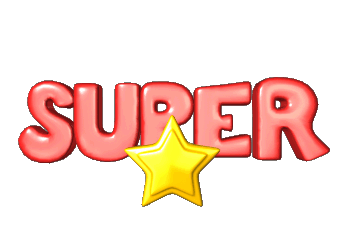 Samedi, je joue au volley.
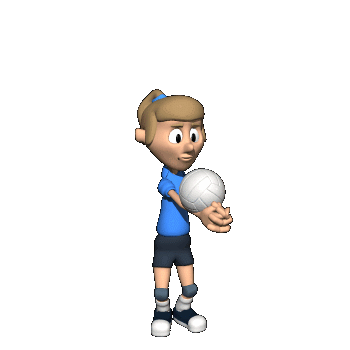 Non
Essaie encore
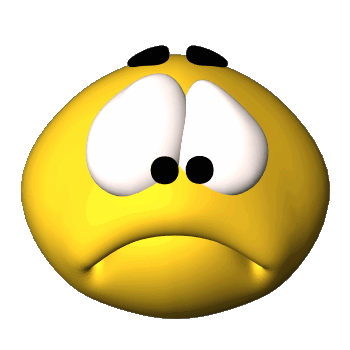 Qu'est-ce que tu fais 
dimanche?
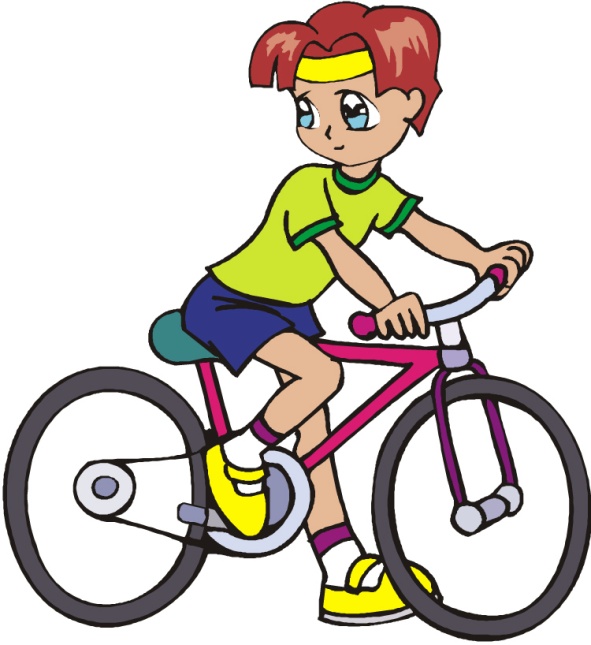 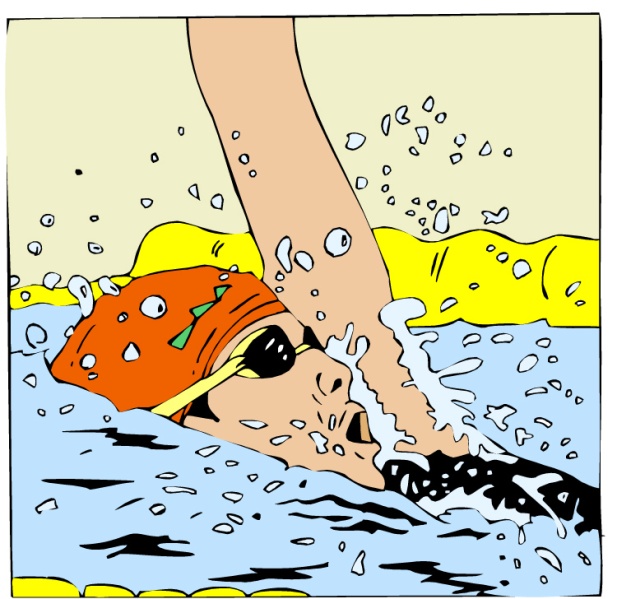 ou
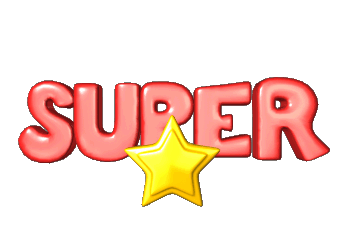 Dimanche, je fais du vélo.
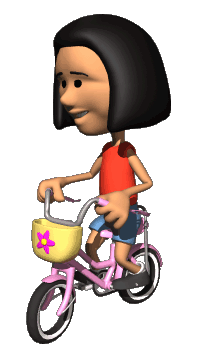 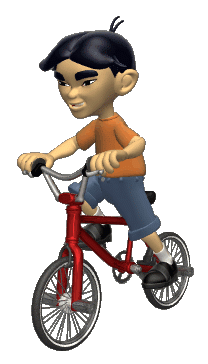 Non
Essaie encore
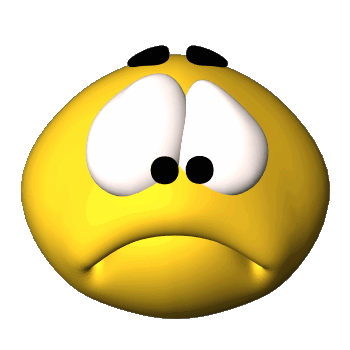